Att leda systematiskt kvalitetsarbete – rektorers kunskapsbas, analys och kapacitetsbyggande
Göteborgs kommun 2024-10-23

Att leda analys och utveckling av undervisning


Att leda kapacitetsbyggande förbättringsarbete på skolan

Jan Håkansson
jaha@du.se
[Speaker Notes: Pass 1: Att leda analys och utveckling av undervisning
Skolledares kunskapsbas och ”split vision” i det systematiska kvalitetsarbetet med fokus på undervisning och elevers lärande
Tre viktiga analyser – resultat, undervisning, förbättringskapacitet (mer om detta i pass 2)
Elevers röster i SKA – en outnyttjad resurs?
 
Pass 2: Att leda kapacitetsbyggande förbättringsarbete på skolan
Tre strategier för skolförbättring – 1) iterativa processer, 2) distribuerat ledarskap, 3) Observationer och återkoppling
Förbättringskapacitet som samlingsbegrepp för främjande villkor i det systematiska kvalitetsarbetet – ett ramverk för analys och utvecklingsarbete i skolan]
ATT LEDA ANALYS OCH UTVECKLING AV UNDERVISNING

Vad behöver rektorn veta och kunna?
Hur har det sett ut? Fyra generationer av skolutveckling och skolledarskap – snabbversionen
1960-70-talen: Storskaliga strukturreformer – top-down-organisering – skolledaren som ”systemaktör”.

1970-1990-talen: Omstrukturering och decentralisering- bottom-up-försök – skolledaren som ”lokal samspelare”.

1990-2000-talet: Standardisering och marknadisering – top-down-kontroll – skolledaren som ”konkurrent”.

Från mitten av 00-talet- Samspel och lärandefokus – top-down-initiativ som stödjer och driver bottom-up-utveckling – skolledaren som ”resultat- och kapacitetsutvecklare”.				

														(Håkansson & Sundberg, 2016)
[Speaker Notes: OBS! S 28 UL 6 steg i utvecklingen av skolans ledarskap]
Pedagogiskt ledarskap i en nordisk/svensk kontext
Det pedagogiska ledarskapet med fokus på:
Läroplanens uppdrag att definiera mål för verksamheten och att kommunicera dem till andra.
Att leda utvecklingen av undervisningen genom att skapa förutsättningar för handledning, utvärdering av undervisningen och elevers lärandeprogression och måluppfyllelse.
Att skapa goda lärandemiljöer för lärare och elever (t.ex. incitament för lärande och personlig utveckling; skydda undervisningsuppgifter)
(Håkansson & Sundberg, 2018, kap 1, s. 41)
[Speaker Notes: Koppla till Utmärkt skolutveckling]
Att hantera och balansera det pedagogiska ledarskapets 
vertikala och horisontella dimensioner – behovet av ”split vision”
Den vertikala dimensionen 
”Styrkedjan” med olika ledningsnivåer, regelverk kring styrdokument, anställningar, administration, ekonomi etc. Från statlig styrning till klassrumsnivå.
Den horisontella dimensionen med utveckling av undervisningskvalitet, leda kollegialt lärande och lärares professionella lärande.
(Håkansson & Sundberg, 2018, kap 1, s. 43-44)
[Speaker Notes: Förenkling av bilden på s. 43 ”Det pedagogiska ledarskapets kompass”. Vad i den hör till det vertikala respektive horisontella ledarskapet?

Skolledarskapets två grundläggande praktiker: ledning/styrning och förändring/förbättring
Jfr Rönnström & Robertson (2022) A licence to lead transformative change: On the complex capabilities of school leaders and the dynamic capabilities of schools]
Vilka förmågor ligger bakom ett ledarskap för lärande?
Djupa och specialiserade kunskaper om undervisning och lärande.
Förmåga att skapa relationer till lärarna med hjälp av dessa kunskaper.
”Utvidgade förväntningar” om alla elevers lärande och studieprestationer som omfattar:
	- elever
	- personal
	- vårdnadshavare
	- skolledare
Timperley, H. (2011). Knowledge and the leadership of learning. Leadership and Policy in Schools, 10(2), 145-170.
[Speaker Notes: Exempel på studier som fokuserar rektorers förmåga att genomföra ”svåra” samtal, t. ex. om inte lärares prestationer är tillfredsställande. Vanligt förekommande är t.ex.:
”Ceremoniella gratulationer”, kritiken tonas ned eller förminskas med generellt positiva kommentarer.
Tvetydigheter, dvs. kritik framförd som förslag till förändring.
Svårigheten att hantera ”dubbla lojaliteter” eller ”målkonflikter”, dvs å ena sidan hävda elevernas intressen (och rätt till) lärande, bra bemötande och god undervisning, å andra sidan det relationella målet (att upprätthålla goda relationer till sina lärare).]
”Leadership content knowledge” – en dynamisk och flexibel kunskapsbas
Vad behöver skolledaren veta och kunna? - ”split vision” igen!

Å ena sidan: en professionell kunskapsbas kring centrala aspekter i förskolans/skolans uppdrag/undervisning.


Å andra sidan: centrala aspekter av ledarskapsstrategier och handlingar som kan bidra till organisatoriskt lärande och hållbart kapacitetsbyggande på skolan.
(English och Steffy 2011, s. 304).
[Speaker Notes: Diskutera en stund! Fundera över vad är svårt/lätt i ledarskapet och styrkor/svagheter i ditt eget ledarskap!]
Analysen som grundbult i det systematiska kvalitetsarbetet

- Förändringar på gång
- Analysens varför, vad och hur
- Tre viktiga analyser – resultat, undervisning, förbättringskapacitet
OBS! Genomförda förändringar av det systematiska kvalitetsarbetet
Gäller från 2022-08-01
”Varje huvudman inom skolväsendet ska på huvudmannanivå systematiskt och kontinuerligt planera och följa upp utbildningen, analysera orsakerna till uppföljningens resultat och utifrån analysen genomföra insatser i syfte att utveckla utbildningen” (Skollagen 3 §).
OBS! Detsamma gäller varje förskola, skola och fritidshem!
Gäller från 2023-07-01
”Elevhälsan ska vara en del av skolans kvalitetsarbete” (Skollagen 2 kap. 25 §)
(Troliga) kommande förändringar av det systematiska kvalitetsarbetet
Föreskrifter och allmänna råd om systematiskt kvalitetsarbete i skolväsendet införs 2025, Allmänna råd från 2012 upphör att gälla.
I det första förslaget fanns preciseringar kring t.ex. uppföljning och analys av vissa innehåll kunskaper, värden, bedömning, betyg m.m.
SKOLVERKETS UTREDNING PÅGÅR:
”På regeringens uppdrag tar vi även fram föreskrifter som kommer att förtydliga hur arbetet ska bedrivas.
Regeringen har nu gjort vissa ändringar av det uppdraget. Ändringarna innebär att vissa krav på innehållet i föreskrifterna inte längre ingår i uppdraget
Bestämmelser ska införas i föreskrifterna om hur arbetet ska bedrivas för att betyg ska sättas på ett rättvisande sätt som återspeglar elevens kunskaper i ämnet, 
… föreskrifterna ska bli ändamålsenliga vid tillsyn och inte i onödan öka den administrativa bördan” (BESLUT 28 FEBRUARI 2025 ENLIGT SKOLVERKET.SE)
[Speaker Notes: Skolverkets föreskrifter och allmänna råd om systematiskt kvalitetsarbete i skolväsendet; 
Skolverket föreskriver följande med stöd av 15 kap. 4 § skolförordningen (2011:185), 14 kap. 3 § gymnasieförordningen (2010:2039) och 7 kap. 10 § för-ordningen (2011:1108) om vuxenutbildning. 
Dessa föreskrifter ska tillämpas för det systematiska kvalitetsarbetet enligt 4 kap. skollagen (2010:800) beträffande förskolan, förskoleklassen, grundskolan, anpassade grundskolan, specialskolan, sameskolan, fritidshemmet, gymnasiesko-lan, anpassade gymnasieskolan och den kommunala vuxenutbildningen. 

Det systematiska kvalitetsarbetets inriktning och omfattning 
Varje år ska det kontinuerligt på huvudmannanivå samt på förskole- och skolenhetsnivå utföras ett dokumenterat systematiskt kvalitetsarbete. Det årliga systematiska kvalitetsarbetet ska omfatta planering och uppföljning, analys av or-sakerna till uppföljningens resultat och genomförande av insatser utifrån analysen i syfte att utveckla utbildningen enligt 4 kap. 3–6 §§ skollagen (2010:800). Om det finns särskilda skäl får längre tid än ett år avsättas för det systematiska kva-litetsarbetet i fråga om ett visst nationellt mål eller för delar av ett visst nationellt mål. 
Inriktningen på det systematiska kvalitetsarbetet enligt 4 kap. 3 och 4 §§ skollagen (2010:800) ska enligt 4 kap. 5 § samma lag vara att de mål som finns för utbildningen i skollagen och andra föreskrifter uppfylls (nationella mål). 

I det årliga systematiska kvalitetsarbetet ska särskilt de mål enligt 4 kap. 5 § skollagen som omfattar trygghet och studiero, värdegrund, kunskapsutveckling och lärande samt betyg och bedömning ingå, i den utsträckning dessa mål är reglerade för en viss skolform eller fritidshemmet. 
I det årliga systematiska kvalitetsarbetet ska huvudmannens styrning av förskole- eller skolenheten samt de förutsättningar som enheten ges att bedriva utbildningen enligt 2 kap. 8 och 8 b §§ skollagen ingå. Detsamma gäller för rektorns styrning av förskole- eller skolenheten samt de förutsättningar som enheten ges för att bedriva utbildningen enligt 2 kap. 9 och 10 §§ skollagen. 
Allmänna råd till 3 § 
I det systematiska kvalitetsarbetet bör huvudmannen, rektorn, lärarna, för-skollärarna och övrig berörd personal beakta de nationella målsättningarna, delmålen, indikatorerna och framgångsfaktorerna i det nationella kvalitetssystemet. SKOLFS SKOLVERKET 2023-10-26 2 (4) 


Det systematiska kvalitetsarbetet på huvudmannanivå respektive förskole- och skolenhetsnivå ska omfatta alla berörda skolformer och fritidshemmet samt de barn- och undervisningsgrupper, program, inriktningar och övriga former av verksamhet som finns inom huvudmannens och rektorns ansvarsområden. 

I huvudmannens systematiska kvalitetsarbete ska huvudmannens samtliga förskole- och skolenheter ingå. Detsamma gäller för rektorns systematiska kvalitetsarbete i det fall rektorn ansvarar för flera enheter. 
Det ska finnas dokumenterade rutiner för hur det systematiska kvalitetsarbetet ska bedrivas på huvudmannanivå respektive förskole- och skolenhetsnivå. 

Planering 
Planeringen för det systematiska kvalitetsarbetet ska på huvudmannanivå och förskole- och skolenhetsnivå omfatta prioriteringar, avgränsningar, resurser, tidsaspekter och övrigt som bedöms kunna vara av betydelse för det systematiska kvalitetsarbetets genomförande. 

Planeringen på enhetsnivå ska omfatta 
hur lärare, förskollärare och övrig personal ska medverka i det systematiska kvalitetsarbetet enligt 4 kap. 4 § skollagen (2010:800), 
hur elevhälsan ska vara en del av det systematiska kvalitetsarbetet enligt 2 kap. 25 § skollagen, och 
hur elever ska medverka, och hur barn samt vårdnadshavare till barn och elever ska ges möjlighet att delta, i det systematiska kvalitetsarbetet enligt 4 kap. 4 § skollagen. 

Särskilt om planering i fråga om betyg 
I planeringen för det systematiska kvalitetsarbetet i fråga om betyg ska på huvudmannanivå och skolenhetsnivå särskilt ingå hur kvalitetsarbetet ska organiseras för att möjliggöra uppföljning, analys och insatser för rättvisande och likvärdiga betyg som återspeglar elevens kunskaper i ämnet. 

Uppföljning 
I den uppföljning som ska göras i det systematiska kvalitetsarbetet ska insamlingar och sammanställningar av de olika former av underlag ingå, som behövs för en ändamålsenlig analys enligt 10 § i dessa föreskrifter. 

Underlag om de nationella mål som omfattar trygghet och studiero, värdegrund samt kunskapsutveckling och lärande ska särskilt ingå, däribland underlag i form av en bedömning av uppfyllelsen av dessa nationella mål, i den utsträckning målen är reglerade för en viss skolform eller fritidshemmet. SKOLVERKET SKOLFS 2023-10-26 3 (4) 

Allmänna råd till 8 § 
Sådant underlag som kan antas behövas för den analys som ska ingå i det systematiska kvalitetsarbetet kan vara underlag i form av resultat, nationell statistik, beskrivningar, bedömningar och annan information. 
Särskilt om uppföljning av betyg och bedömning 
I fråga om uppföljning av betyg och bedömning ska följande underlag inhämtas och sammanställas i de skolformer där betyg sätts eller där nationella prov eller nationella bedömningsstöd har genomförts. 
Resultat på nationella prov eller nationella bedömningsstöd. 
Betyg och betygsstatistik i samtliga ämnen. 
Elevresultaten på skolenhetsnivå och undervisningsgruppsnivå. 
En beskrivning av hur elevresultaten på de nationella proven förhåller sig till elevernas betyg. 

Analys och insatser 
Uppföljningens resultat ska analyseras genom jämförelser eller andra metoder. Analysen ska syfta till att identifiera orsakerna till rådande förhållanden, däribland verksamhetens förutsättningar, framgångar, brister eller omotiverade skillnader i verksamheten som framkommer vid uppföljningen. 

Analysen ska även syfta till att identifiera vilka insatser som kan vara lämpliga att vidta för att tillgodose behovet av utveckling samt komma till rätta med brister och omotiverade skillnader. Analysen ska dessutom ge stöd i hur sådana insatser ska prioriteras. 
Särskilt om analys av och insatser i fråga om betyg 
I det systematiska kvalitetsarbetet ska en analys av betyg göras i skolformer där betyg sätts. En sådan analys ska utgå från skillnader i betygsstatistik i samtliga ämnen, dels inom och mellan skolenheter, dels mellan olika ämnen i relation till nationell statistik samt från avvikelser mellan resultatet på nationella prov och betyg. 
I analysen av betyg ska på huvudmannanivå och skolenhetsnivå särskilt ingå analys av om betygen är rättvisande och likvärdiga, samt ifall brister eller utvecklingsbehov identifieras, vilka insatser som kan vara lämpliga för att uppnå rättvisande och likvärdiga betyg som återspeglar elevens kunskaper i ämnet. 
Rektorn ska ge betygssättande lärare förutsättningar att medverka i det systematiska kvalitetsarbetet genom att ge läraren möjligheter 
att analysera avvikelser på undervisningsgruppsnivå, 
att analysera hur de satta betygen förhåller sig till resultaten på nationella prov på undervisningsgruppnivå, och 
att analysera hur ändamålsenligt betygsunderlaget har varit i samband med betygssättningen. 

____________________ 
1. Dessa föreskrifter träder i kraft den 1 juli 2024. 
2. Skolverkets allmänna råd (SKOLFS 2012:98) om systematiskt kvalitetsar-bete för skolväsendet ska upphöra att gälla den 1 juli 2024. 
På Skolverkets vägnar 
GENERALDIREKTÖREN 
Föredragande]
Nationella målsättningar
I förskoleklassen får varje elev en utbildning av hög kvalitet som ger eleven goda möjligheter att utvecklas och lära samt förbereder för fortsatt utbildning.
I grundskolan får varje elev en utbildning av hög kvalitet som ger eleven goda möjligheter att inhämta och utveckla kunskaper och värden samt ger en god grund för fortsatt utbildning.
I den anpassade grundskolan får varje elev en utbildning av hög kvalitet som ger eleven goda möjligheter att inhämta och utveckla kunskaper och värden samt ger en god grund för fortsatt utbildning.
Dessutom delmål och indikatorer om:
- kunskaper
- trygghet och studiero
- ledning och stimulans
- stöd
- svenska och matematik
VAD ÄR NYTT?	INTE MYCKET, MEN

VISS VÄGLEDNING FÖR ANALYSARBETET, DVS. VAD SOM SKA ANALYSERAS!
Är det en brytningstid för det systematiska kvalitetsarbetet?
Starkare innehållsstyrning (t.ex. delmål och indikatorer i det nationella kvalitetssystemet) + det som indikeras i förslag till föreskrifter och allmänna råd

Kvalitetsdialoger med Skolverket och SPSM 

Analys – fortsatt ”den heliga graalen”
ANALYS – DEN ”HELIGA GRAALEN” – MEN VARFÖR?
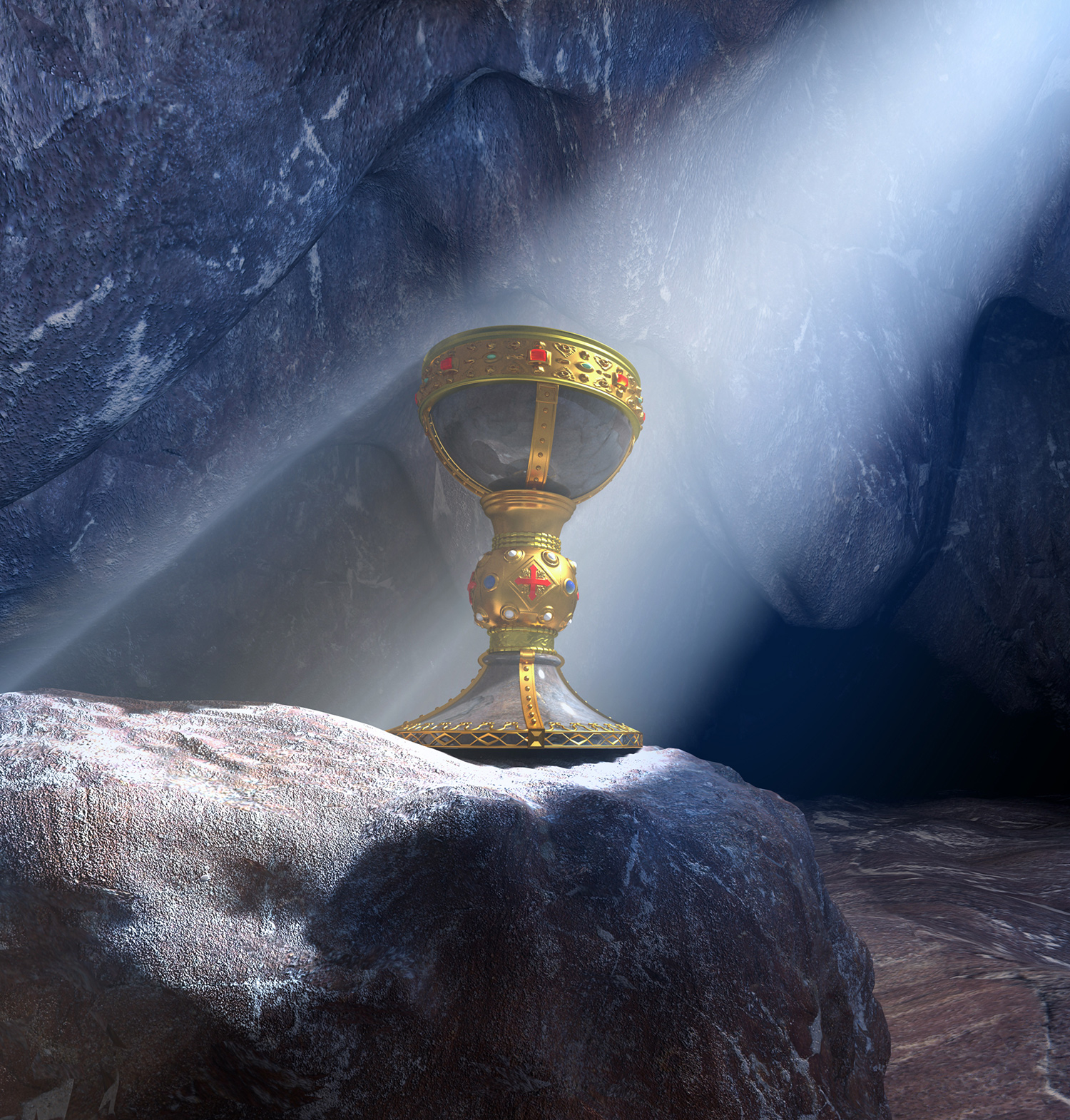 Skolinspektionens återkommande kritik till huvudmän och skolor.

Omfattande forskning världen över kring analysarbetets funktion och betydelse för skolförbättring.

Det ”logiska svaret” – analys behövs för att förankra SKA i vetenskap och beprövad erfarenhet.
[Speaker Notes: ”XX kommun behöver fördjupa analysen av studieresultat och resultat
av trygghetsarbete för att identifiera såväl styrkor som utvecklingsområden
i syfte att utveckla verksamheten. I det ingår att, med utgångspunkt i
skolornas förutsättningar och undervisningens genomförande, hitta
förklaringar till såväl de nedåtgående kunskapsresultaten som till
variationer i resultat mellan olika skolenheter, grupper av elever och utifrån
kön.” (Källa Skolinspektionen)]
Analys en viktig del av SKA – vad vet vi?Forskningsfält som belyser …
…till exempel: ”Datagrundad skolutveckling”, ”Databaserat beslutsfattande”, ”Datafiering av utbildning” osv. med översikter som tar upp:
lärares användning av elevdata (Sun m.fl, 2016), 
datagrundat beslutsfattande i klassrummet (Hoogland m.fl, 2016),
rektorers ledarskap i DBDM (Sun m.fl, 2016), 
dataanvändningens påverkan på elevers studieprestationer (Schildkamp m.fl., 2019), 
lärares data-litteracitet (Datnow & Hubbard, 2015) 
missuppfattningar om databaserat beslutsfattande i utbildning (Mandinach & Schildkamp, 2020)
Dataanvändning i skolan – övergripande forskningsresultat
Om ”datafieringens” konsekvenser t.ex. att : 
Vare sig tillgången till mer data eller ökad användning av data på skolnivå automatiskt leder till bättre studieresultat för eleverna (jfr Lai & Hsiao, 2014). 

Men också att:
Det finns potential för skolförbättring med stöd av dataanvändning under vissa förutsättningar, till exempel skolornas förmåga att hantera balansen mellan externa källor och lokalt framtagna data, samt kunskaper i att samla in, tolka och använda data på sätt som förvandlar siffror till handlingsinriktad information (Mandinach & Schildkamp, 2020; Vanhoof & Schildkamp, 2014).
Skolors dataanvändning och analysarbete – resultat från forskning i svenska kontexter
Kunskaper om analys av data varierar mellan lärare på olika skolor.
Skillnader mellan skolor bland annat beroende av skolledares hantering av analysarbetet.
Nyckelfråga A: balansen mellan den informella analysen (typ 1) och den formella (typ 2).
Nyckelfråga B: Organiseringen av analysarbetet på skolan tycks främja värdet av detsamma (t.ex. ”analysteam” som bearbetar och förbereder data; flera ”analysperioder” under året).

Adolfsson & Håkansson (2021). Data Analysis for School Improvement within Coupled Local School Systems: Which Data and with what Purposes? Leadership and Policy in Schools. https://doi.org/10.1080/15700763.2021.2010101
Skolors dataanvändning och analysarbete – resultat från forskning i svenska kontexter
Ansvarsnivåerna kopplas bara delvis samman dvs.:

Rektorer och tjänstemän på huvudmannanivå är relativt samstämmiga ifråga om syfte, typ av data, användning och nytta, MEN
Lärares uppfattningar om dataanvändning och analys kopplas snarare till den egna undervisningen och i viss mån lärarkollegorna (jfr typ 1 och 2).


Adolfsson & Håkansson (2021). Data Analysis for School Improvement within Coupled Local School Systems: Which Data and with what Purposes? Leadership and Policy in Schools. https://doi.org/10.1080/15700763.2021.2010101
Analyser av vad? – tre infallsvinklar på analysarbetet, behov av split vision igen!
Resultatanalyser – fokus på elevers lärande och studieresultat

Undervisningsanalyser – fokus på kvaliteter i undervisningen

Kapacitetsanalyser – fokus på verksamhetens förbättringskapacitet
FOKUS PASS 1
OBS! KOPPLINGEN MELLAN UNDERVISNING OCH LÄRANDE
FOKUS PASS 2
Nationella prov
Betyg
Bedömningsstöd
Kartläggningar i förskoleklassen
SES
Modersmål
Genus
VILKA RESULTAT ska analyseras?
Standardised assessment data
Background data
OCH VILKA ANDRA ANALYSER KAN RESULTATEN RELATERAS TILL?
Teacher created assessments
Other forms of data
Till exempel motivation, engagemang, uthållighet, koncentration, självreglering, metakognitiva förmågor, samarbetsförmåga tillit till den egna förmågan
Analyser av övriga läroplansområden, trygghet och studie-
ro samt undervisning,
Diagnoser
Redovisningar
Fortlöpande formativa bedömningar
Icke kognitiva förmågor
Erfarenheter
Känslor
Behovet av en helhetsbild av elevers lärande, fritt efter Datnow (2019)
[Speaker Notes: Datnow utgår mer från typ av data, jag betonar innehållsaspekter i underlagen. Men likartad idé, dvs. underlagen ska bidra till bredd och djup och en fördjupad analys av elevernas lärande.]
Undervisningsanalyser handlar om vad som kännetecknar bra undervisning exempelvis:
Dimensioner av undervisningskvalitet

Tydlighet i undervisningen

Kognitiv aktivering

Samtalets karaktär

Stödjande klimat


”Linking instruction and student achievement” (Klette m. fl., 2017)
Kvaliteter i undervisning kopplad till lärares handlingar i klassrummet med påverkan på studieprestationer:

Målinriktning
Struktur
Frågor
Modellering
Tillämpning
Lärandemiljö
Tidsstyrning
Bedömning 

(jfr Creemers & Kyriakides, 2012, s. 35)
OCH ÄVEN DETTA! – ETT RAMVERK FÖR UTMÄRKT UNDERVISNING
Undervisningens måldimension
Undervisningens lärmiljö
Undervisningens sociala dimension
Utmärkt undervisning
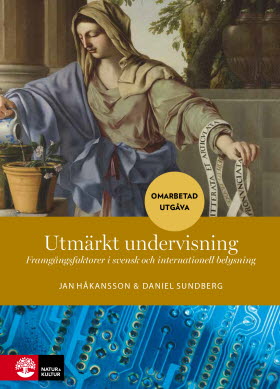 Undervisningens kognitiva dimension
Kategorisering av kvalitetsaspekter i undervisning
(jfr Good et.al. 2009; Håkansson & Sundberg, 2012/2020; Håkansson, 2021)
[Speaker Notes: Exempel på referensramar för god undervisning.
Forskning har under lång tid genererat generella referensramar med kategorier av:
	
	- psykologiska och relationsrelaterade aspekter
	- ämnes/innehållsrelaterade aspekter
	- pedagogiska/didaktiska aspekter


(jfr Håkansson & Sundberg, 2020; Alexander m.fl., 2010; Creemers & Kyriakides, 2012; osv)]
Analys i det systematiska kvalitetsarbetet – en stegvis process
Steg 1: Beskrivande analys: vad visar underlagen, skillnader, likheter, jämförelser?
Steg 2: Tolkande analys: vilka mönster/kategorier framträder, vilka styrkor och svagheter syns i resultaten?
Steg 3: Förklarande analys: Formulera hypoteser eller tänkbara orsaker till mönstren/resultaten, 
Steg 4: Framåtsyftande analys: Identifiera utvecklingsområden som avgränsar det kommande förbättringsarbetet.
Elevers röster i SKA – en outnyttjad resurs?
Eleverna är oftast ”resultatleverantörer” i skolutveckling och forskning via kunskapsmätningar och betygsresultat!
MEN
Elever har också förstahandsinformation om skolutvecklingens påverkan på det som händer (eller inte) i klassrummet!

”När lärarna hjälper till med en ny strategi … och de säger att nu 
kan du fortsätta … och du inser att du har lyckats med det” (elev 11).

Adolfsson & Håkansson (2018). Evaluating School Improvement Efforts – Pupils as Silent Result Suppliers, or Audible Improvement Resources? International Journal of Learning, Teaching and Educational Research. Vol. 17, No. 6, pp. 34-50.
[Speaker Notes: Exempel på resultat:

Förbättringsarbetet når ut i klassrummen, men utifrån elevernas perspektiv varierar genomslagskraften och styrkan mellan lärare, ämnen och lektioner.

Vissa undervisningsaspekter påverkas tydligt – andra ”tonar ut” eller påverkas inte alls!
Att vidmakthålla förbättring av undervisning – en krävande uppgift!
Elevernas bild av skolförbättring en viktig indikator för att följa utveckling över tid.
(Adolfsson & Håkansson, 2018b)]
Lärandemotivet!
”… eleverna sitter i klassrummet, de vet huruvida läraren ser lärandet genom deras ögon och de är medvetna om kvaliteten i relationen med sin lärare” (Hattie, 2009, s. 116)
Motiv enligt forskning!
Viktigt därför att:
det är en rättighet för eleverna (demokratimotivet), 
de har viktiga kunskaper att bidra med (lärandemotivet), 
de aktivt kan stärka beslutsfattande och förändring (deltagarmotivet). 

(Thomson, 2010).
Elevernas perspektiv kan utvidga resultatbegreppet
Kunskapsmål
Utfall A - kunskapsresultat
Utfall B - kompetens
Vad - innehåll
Vem - utveckling
T.ex. kring det här!
Utfall C - kunnande i samspel
Utfall D - lärandeerfarenheter
Socialisationsmål
(Håkansson & Sundberg, 2016)
[Speaker Notes: Ett hjälpmedel för analys: att relatera Utfall D till övriga utfallsmått.]
Vilken roll spelar ”Student-voice” i det systematiska kvalitetsarbetet och skolutvecklingen
Ett flertal studier som fokuserat på:
elevers bidrag till förbättring av undervisning och skolutveckling genom olika former av återkoppling på kvaliteter hos lärare och i undervisning i relation till deras eget lärande (till exempel Keddie, 2015; Wennergren & Blossing, 2017; Adolfsson & Håkansson, 2018; Hill, 2020).
Vilka är felkällorna?
Det blir popularitetsmätningar snarare än kvalitativa bedömningar. 
Elever med höga betyg har en tendens att skatta sina lärares undervisning högre (Muijs & Reynolds, 2018).
Att kombinera resultatanalysen med undervisningsanalysen – leda för elevers lärande
ATT FUNDERA PÅ OCH PRATA OM! 
Hur agerar jag som rektor för att stödja och utveckla lärarna 
i deras analyser av undervisningen?
Exempel på frågor att uppmärksamma i samtalet:
- Vilka underlag har lärarna tillgång till (t.ex. elevröster)?
- Vilka forum finns för analys och diskussion om undervisningen?
- Vem leder samtal och hur följs de upp?
- På vilket sätt är du som rektor involverad?
- Vilket engagemang finns kring detta?
- Vilka dilemman och glädjeämnen ser du?
Att leda kapacitetsbyggande förbättringsarbete på skolan – tre strategier + ett ramverk för kapacitetsbyggande
Strategi 1: Att leda uppföljning, analys och förbättringsarbete genom 
iterativa processer och cykliska förlopp
Samman-fattande analys och värdering
Uppföljnings- och analys-period 4
Dialog
HUR den kontinuerliga uppföljningen, analysen och dialogen fortskrider
Dialog
Uppföljnings- och analys-period 1
VAD uppföljningen riktas mot
Uppföljnings- och analys-period 3
Dialog
Dialog
Uppföljnings- och analys-period 2
Uppföljningens, analysens och förbättringsarbetets karaktär – hur beskrivs detta i forskning?
”Kunskapsbildande cykler” (t.ex. Timperley)

”Utvärderande undersökning” (t.ex. Timperley)

”Aktionsforskning” (t.ex. Rönnerman, Blossing)

”Aktionslärande” (t.ex. Tiller, Blossing)

”Iterativa processer” (t.ex. Hirsch)

”Kvalificerad uppföljning” (t.ex. Vedung)
Analys- och förbättringsarbetets organisering och ledning
Behov av:
Formellt utsedda ledare, men också nyckelpersoner med förmåga, vilja, mandat och möjlighet att realisera förbättringsarbetets målsättningar.
Hänsyn tas till att:
Förbättringsarbetet genomgår faser av olika karaktär med betydelse för:
		- Ansvarsfördelning
		- Prioriteringar
		- Kompetensutnyttjande

(Jfr Rönnström & Håkansson, 2021)
Vilken roll spelar rektorn för stöd till lärares analysarbete?
Personligt, tekniskt och kulturellt stöd
Innebär att rektorer:
hjälper lärare att se meningen och syftet med att använda data, genom att agera som förebild, ge individuellt stöd och erbjuda samarbete med kollegor.
tillhandahåller tid och datoriserat stöd för undervisningsutveckling i form av användarvänliga datalagringssystem och kompetensutveckling.
bidrar till en samarbetande ”datainformerad kultur” för att främja lärares utveckling av ”datainformerad undervisning”.

(Sun, Przybylski & Johnson 2016)
Vad kan skolledaren mer göra? - Utveckla en gemensam karta
En viktig aspekt: 
Ledarskapets arbete med att kollektivt förankra resultatanalyser och skapa organisatorisk beredskap på skolan via den ”emotionella vägen” 
Tre betydelsefulla komponenter med relevans för olika faser av skolförbättringsarbetet: 
a) Lärares kollektiva kapacitetsupplevelse (Collective Teacher Efficacy, CTE), 
b) Lärares tillit till skolledning, kollegor, föräldrar och elever (trust) samt 
c) ”Organisatoriskt agerande” (Organizational Citizenship Behaviour).
 

Leithwood, Sun och Pollock (2017); Håkansson & Sundberg (2018, kap 2)
[Speaker Notes: Ett ramverk av fyra metaforiska vägar som visar hur skolledares påverkan tar sig uttryck: den målinriktade (med exempelvis fokus på undervisning och studieprestationer), den emotionella (med exempelvis fokus på lärares kollektiva kapacitetsupplevelse), den organisatoriska (med exempelvis fokus på akademisk optimism) och den familjeorienterade (med exempelvis fokus på studiekulturen i familjen) (Leithwood, Sun & Pollock (2017)]
Organisatorisk beredskap för systematiska analyser och utvecklingsinsatser
Vilka grupper har vi? Hur fördelas ansvaret? Hur hanteras målen?
Vilka normer gäller och hur ges respons?
Vilka roller intar olika personer (t.ex. målhävdare, visionär, tillämpare, kvarhållare, granskare)?

Vilken betydelse har detta för utvecklingen av den 
gemensamma kartbilden (förbättringsagendan)?
Vad ”fastnar” skolor i under analysarbetet?
Lärdomar från forskning om ”datateammetoden”
Hinder och möjligheter i fråga om:
Karaktären på de underlag som används.
Individers och gruppers kunskaper, förmågor och attityder.
Organisatoriska faktorer.
Kontextuella faktorer.

Medvetenheten om betydelsen av att använda data för analys, problemlösning och åtgärder ökar, MEN
Svårt att närma sig orsaker till problem och fokus på vad ”den andre”, dvs. eleven ska göra för att lösa problemet.

(Jfr Schildkamp, Smit & Blossing, 2017; se även Håkansson & Sundberg, 2018, s. 155-157).
Strategi 2: Distribuerat ledarskap – men är det lösningen?
Förskolans och skolans ledarskap som utvidgat och gemensamt snarare än enbart individuellt utövat av rektorn.
Ledarskapspraktiker skapas i den tredelade relationen mellan ledare, följare och situation – ledare och följare bidrar på olika sätt.
Motsatsförhållanden i ett distribuerat ledarskap t.ex.
	- struktur (spontan eller formaliserad)
	- delaktighet (individuell frihet eller kollektivt ansvar)
	- identitet (grupptillhörighet, gränsdragningar mellan grupper)
	- makt (efterfråga olika åsikter eller tysta ner avvikande uppfattningar)
[Speaker Notes: I vissa situationer kan en person vara en ledare, medan i andra kan samma person inta följarens roll. Ledarskap något ”flytande” som pågår mellan ledare och följare inte en egenskap kopplad till en organisatorisk position (Håkansson & Sundberg, 2018, s. 96).]
Mellanledaren i en svensk förskole- och skolkontext
Mellanledarens bidrag till skolförbättringsarbetet genom:
”Översättning”, tydliggörande och avgränsning av roller och utvecklingsområden.
Strukturering av förbättringsarbetet.
Att engagera och involvera kollegor i skolförbättringen.
Att utveckla en professionell och lärande kultur.

Kontextualisering genom mikroprocesser av ”översättning”  snarare än rationell planering tycks bidra till ökat deltagande och framväxten av en samarbetande kultur på förskolan/skolan.

Jfr Nehez, Blossing, Gyllander Torkildsen, Lander & Olin (2021). Middle leaders translating knowledge about improvement: Making change in the school and preschool organisation. Journal of Educational Change. (online)
Rektorer och mellanledare kan bidra gemensamt
Det förutsätter dock att …

”… mellanledarna har rektorns helhjärtade stöd, att uppdragets arbetsuppgifter är definierade i skolans organisation och att rektorn har en genomtänkt plan för vad mellanledarna ska göra.” (Lillejord & Börte, 2018, s. 47-48).
Formellt/hierarkiskt ledarskap och informellt/distribuerat ledarskap
Risker enligt forskning:
Ensidigt hierarkiskt ledarskap: sämre prestationer, lägre moral.
Ensidigt distribuerat ledarskap: arbetslag som arbetar helt på egen hand utan tillsyn från ledare framstår som mindre effektiva.
Distribuerat ledarskap som kamouflage för top-down styrning – ökad arbetsbörda för lärare.

Kloka kombinationer av hierarkiskt och distribuerat ledarskap snarare en förutsättning för ett kvalificerat, brett och utvecklingsinriktat ledarskap.
Håkansson & Sundberg (2018, kap 6)
Strategi 3: Att leda med stöd av observationer, coachning och återkoppling
Några spänningsfält att fundera på:
Individuellt lärande eller utveckling av professionella lärande gemenskaper?
Utvärderande återkoppling eller kollega-coachning och samarbete?
Individuell problemlösning eller professionellt kapacitetsbyggande?
Förändring på individnivå eller skol- och systemförändring?
Individuella samtal eller utmanande konversationer i grupper?
															

															(Zepeda & Ponticell, 2019)
Observationer i kombination med handledning/coachning – en framkomlig väg?
Klassrumsobservationer som framåtsyftande professionell och lärande aktivitet:
Har inslag av reflektion och återkoppling. 
Bedrivs ”sida vid sida” med lärare för att belysa och utforska betydelsefulla frågor som uppkommer i den dagliga undervisningen. 
En strategi för att förstärka lärarskicklighet och lära tillsammans till gagn för undervisningen och eleverna.
Vem ger återkopplingen – skolledaren, kollegan, den externa coachen?




Håkansson & Sundberg (2023, kommande). Utmärkt lärare. Forskning om lärarskicklighet och vägarna dit. Natur & Kultur.
Skolledares återkoppling till lärare efter klassrumsobservationer, inte alltid så effektiv – men …
11 skolledare fick en tredagars utbildning och träning i observation av forskningsgrundade undervisningsaspekter och effektiv feedback.
26 lärare erhöll feedback (interventionsgrupp), 27 lärare erhöll inte feedback (kontrollgrupp).
7 av 14 undervisningskvaliteter påverkades positivt av återkopplingen.
3 undervisningskvaliteter påverkades signifikant positivt av återkopplingen – stödjande lärandeklimat, gruppaktivering, individualisering (Kellerman m.fl., 2022).

Vad kännetecknar skolledares återkoppling som inte fungerar t.ex.:
”Ceremoniella gratulationer”, ”Tvetydigheter”, ”Målkonflikter” dvs. elevers lärande ELLER goda relationer med personalen (Le Fevre & Robinson, 2015).
[Speaker Notes: Christopher Kellermann, Max Nachbauer, Holger Gaertner & Felicitas
Thiel (2022): The effect of school leaders’ feedback on teaching quality perceived by students
– results of an intervention study, School Effectiveness and School Improvement, DOI:
10.1080/09243453.2022.2075018

”Ceremoniella gratulationer” = sakfrågan (dvs lärares bristande kompetens) tonas ned eller förminskas med generellt positiva kommentarer.
”Tvetydigheter” = kritik framförd som förslag till förändring. (Le Fevre & Robinson, 2015)]
Att handleda och coacha till lärarskicklighet – Vad kan det leda till?
När coachning ingår i en helhet av systematiskt kvalitetsarbete och skolförbättring ”… är den mer värdefull än i stort sett alla typer av skolbaserade interventioner som undersökts i forskning ” (Håkansson & Sundberg, s. 258; jfr Kraft m.fl., 2018; Fryer, 2017)
Kapacitetsbyggande i förskolor, skolor och på skolförvaltningar – vad innebär det?
En övergripande förklaring: Förmåga till fortlöpande ”självförbättring” och hantering av förändrade interna och externa förutsättningar.
Individers och gruppers lärande, organisationsutveckling och ledarskapsaspekter inbegrips.
Kapacitet för skolförbättring inrymmer individuella, kollegiala, kulturella, strukturella och organisatoriska dimensioner.
Kraften att engagera och bibehålla kontinuerligt lärande bland lärare och skolan själv med målet att stärka elevers lärande, som i sin tur påverkas av individuella lärare, skolans sociala och strukturella sammanhang och den yttre kontexten (Stoll, 2009).
Skapa förutsättningarna, möjligheterna och erfarenheterna för samarbete och gemensamt lärande (Harris, 2001).
[Speaker Notes: “the power to engage in and
maintain continuous learning among the teachers and the school itself, with
the aim of strengthening student learning, impacted by individual teachers in
a school, the school’s social and structural learning context and the external
context” (Stoll, 2009, p. 2)

“creating the conditions, opportunities and experiences for
collaboration and mutual learning” (Harris, 2001)]
Förbättringskapacitet som …
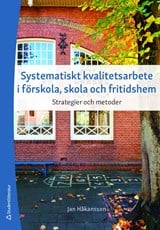 … ett väl fungerande, ändamålsenligt och framåtsyftande systematiskt kvalitetsarbete (jfr Håkansson, 2021; Rönnström & Håkansson, 2021).

Vad ska förbättringskapaciteten påverka?

Vilka är de viktigaste framgångsvillkoren?

På vilket sätt gör förbättringskapacitet skillnad för utbildningskvalitet, undervisning och studieresultat?
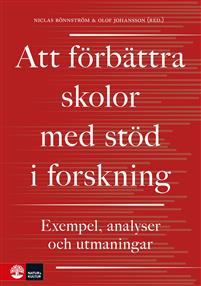 Fem aspekter av förbättringskapacitet!
Förmåga att kommunicera och aktivera analyser och målsättningar!
Att ha mandat, kunskap, vilja och att delta i arbetet.
Fördelning, ändamålsenlighet, faser.
Team, arenor och väl formad samordning.
Den lokala kontextens auktoritet.
Rönnström & Håkansson, 2021
[Speaker Notes: I utvecklingsarbetet kring begreppet förbättringskapacitet har hittills fem väsentliga aspekter lyfts fram (för en utvecklad och forskningsbaserad beskrivning se Rönnström & Håkansson, 2021):
Förbättringsagenda: förmåga att kommunicera och aktivera analyser och målsättningar
Förbättringsagendan handlar till exempel om att utveckla gemensam förståelse och acceptans för förbättringsarbetets innebörder, och att aktivera drivkrafter och engagemang hos de olika aktörerna för att delta i arbete med analys och målsättningar.
Förbättringsagenterna: att ha mandat, kunskap, vilja och att delta i arbetet.
För att aktivera förbättringsagenterna i arbetet med förbättringsagendan finns ett flertal framgångsvillkor att ta hänsyn till, till exempel: kunskaper och förmågor, motivation och beredskap, mandat och befogenhet, mod och initiativ, men också tidsaspekter och prioriteringar. Även uttryck för motstånd mot förbättringsarbetet och graden av deltagande kan knytas till förbättringsagenterna.

Förbättringsorganisation: team, arenor och väl formad samordning.
Förbättringsorganisationen möjliggör arbetet med förbättringsagendan under förutsättning att det skapas arenor för gemensamt arbete, lärande och problemlösning och där det samtidigt finns kompetens, ansvar och mandat att leda förbättringsarbetet i arbetsgrupper och utvecklingsgrupper med eller utan externt stöd.

Förbättringskultur och förbättringshistoria – den lokala kontextens auktoritet
I förbättringskulturen och förbättringshistorien ingår ett flertal sociokulturella framgångsvillkor som pekar ut den lokala kontextens auktoritet och som påverkar möjligheterna till framgång i förbättringsarbetet, till exempel: delat ansvar för förbättringsarbetet, tillit till och respekt för egen och andras förmåga och yrkeskunnande, metod- och analyskunnande som påverkar förbättringsarbetet, samverkan och dialog i förbättringsarbetets olika faser, öppen och ”avprivatiserad” hållning i relation till undervisnings- och utbildningspraktiker, samt höga förväntningar kopplade till uppbackning i form av stöd och resurser.
Förbättringsledarskap och förbättringsprocesser: fördelning, ändamålsenlighet, faser
Förbättringsarbetet är beroende av ledarskap och ändamålsenliga processer för att bli uthålligt och leda till önskvärda resultat. I detta ingår ändamålsenliga förändringsprocesser som leds av inte bara formellt utsedda ledare utan också av nyckelpersoner som har förmåga, vilja, mandat och möjlighet att realisera förbättringsarbetets målsättningar. Hänsyn tas till att förbättringsarbetet genomgår faser av olika karaktär av betydelse för ansvarsfördelning, prioritering och kompetensutnyttjande.]
Att fundera på – en startpunkt för samtal om 
(och kartläggning av) förbättringskapaciteten!
FÖRBÄTTRINGSKULTUR OCH FÖRBÄTTRINGSHISTORIA
Vilka lärdomar har vi dragit från tidigare utvecklingsarbete i verksamheten? Vilka förväntningar har vi på varandra om aktivt och öppet deltagande och om undersökande och experimenterande kring den egna praktiken? Vilka är våra styrkor och svagheter?
FÖRBÄTTRINGSAGENDAN
Vilka är utvecklingsområdena i vår verksamhet och vilka analyser grundar de sig på? Vilka mål arbetar vi mot, hur rimliga är de och hur kommuniceras de? Vilka är våra styrkor och svagheter?
FÖRBÄTTRINGSORGANISATIONEN
Vilka mötesplatser för samarbete, analys och lärande i förbättringsarbetet finns och hur fungerar de? Hur samspelar dessa mötesplatser med organisationen för vardagsarbetet? Vilka är våra styrkor och svagheter?
FÖRBÄTTRINGSAGENTERNA
Vilka kunskaper och drivkrafter för att bedriva förbättringsarbetet finns hos individer och grupper inom organisationen? Vilka mandat har getts till olika personer och vilka hinder möter vi? Vilka är våra styrkor och svagheter?
FÖRBÄTTRINGSLEDARSKAP OCH FÖRBÄTTRINGSPROCESSER
Vilket ledarskap krävs i olika faser av förbättringsarbetet och hur är ansvaret och ledarskapet fördelat mellan olika aktörer i vår verksamhet? Vilka är våra styrkor och svagheter?
Jfr Håkansson, 2021
Vad ska det systematiska kvalitetsarbetet leda till, t.ex.: Undervisningsskicklighet, lärarskicklighet och pedagogisk skicklighet – men vad är vad?
Lärarkompetensens utsida
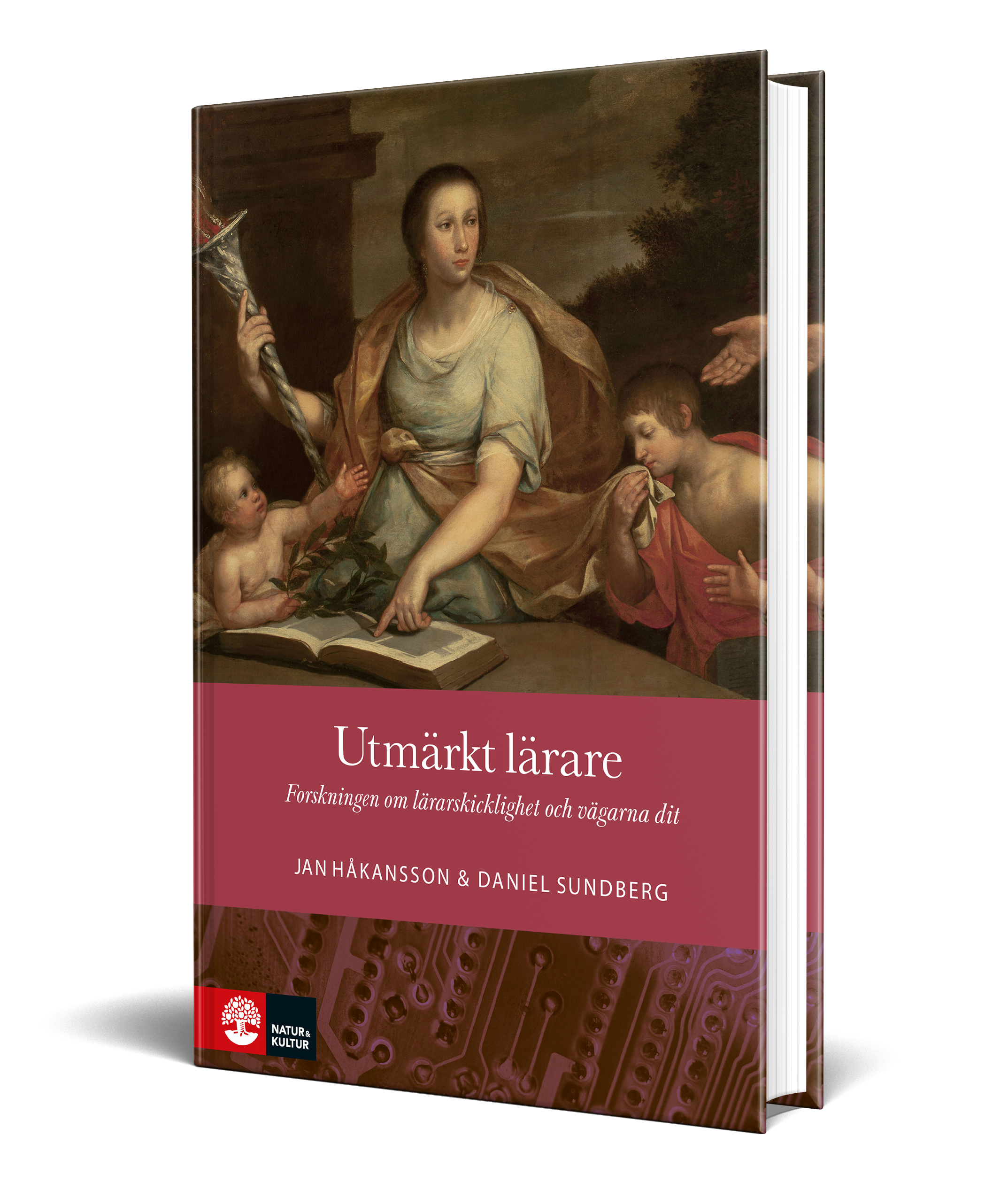 Lärarkompetensens insida
[Speaker Notes: Lärarkompetensens utsida: utbildningsnivå, ämnesdjup, betyg, elevers prestationer

Undervisningsskicklighet – kvaliteter i mötet och samspelet med elever kring ett ämnesinnehåll i en klassrumskontext (läraren som individ – elevgrupper)

Lärarskicklighet – kvaliteter som innefattar även planering-utförande-utvärdering av undervisning utanför klassrummet (läraren i kollegiet – skolan)

Pedagogisk skicklighet – kvaliteter som innefattar även utveckling av professionalitet i förhållande till professionsnormer, att driva pedagogisk utveckling i en professions- och verksamhetskontext (läraren i verksamheten)]
Att samtala om i grupperna!
Exempel på ”ingångar” i samtalet:

- Hur är det systematiska kvalitetsarbetet organiserat det här läsåret (jfr förbättringsorganisationen)?
- Vilka är ”förbättringsagenterna”/”mellanledarna” och vilket uppdrag har de?
- Hur tydlig är planen och vilken förståelse finns för de prioriteringar som gjorts/kommer att göras (jfr förbättringsagendan)?